স্বাগতম
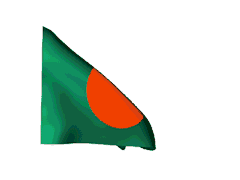 পরিচিতি
পাঠ পরিচিতি
শিক্ষক পরিচিতি
মোঃ শামছুল আলম 
বি.এ (অনার্স),এম.এ-বি.এড
 সহকারী শিক্ষক
নবোদয় মাধ্যমিক বালিকা বিদ্যালয়,
শৈলকুপা, ঝিনাইদহ।
মোবাইল : ০১৭২২-৯২২৬৯১
shamsul101085@gmail.com
শ্রেণিঃ নবম ও দশম
বিষয়ঃ তথ্য ও যোগাযোগ প্রযুক্তি 
অধ্যায়ঃ ৫ম 
পাঠঃ    
সময়ঃ ৪৫ মিনিট
তারিখ: 17-06-2022
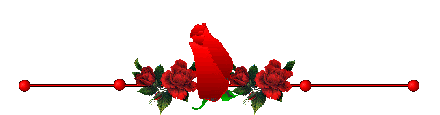 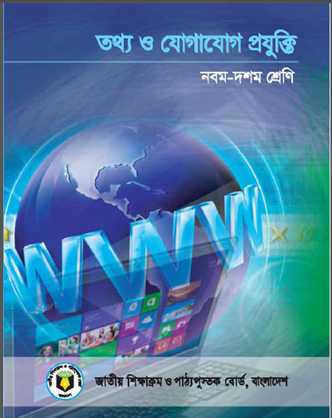 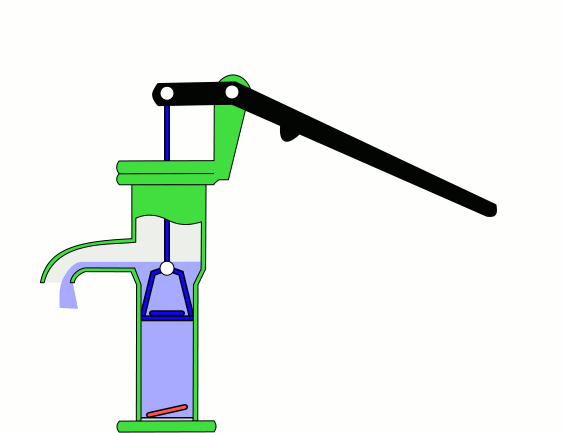 এটা কি?
টিউবওয়েল
এটা দিয়ে কোথা থেকে পানি তোলা হয়?
মাটির নিচ থেকে।
সব টিউবওয়েলের পানি কি এক জায়গা থেকে আসে?
না।
মাটির নিচে পানি কিভাবে থাকে।
স্তরে স্তরে বা বিভিন্ন লেয়ারে।
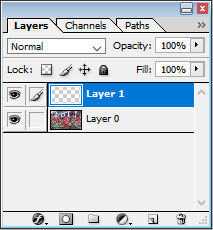 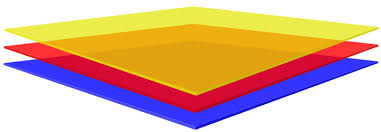 এখানে কয়টি লেয়ার?
৩ টি
এখানে কয়টি লেয়ার?
২ টি
[Speaker Notes: প্রশ্ন করে শিক্ষার্থীদের পূর্বজ্ঞান যাচাই।]
আজকের পাঠ কী ?
ফটোশপে লেয়ারের কাজ
১ম অংশ
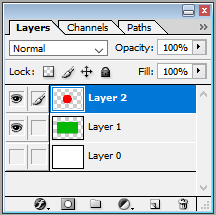 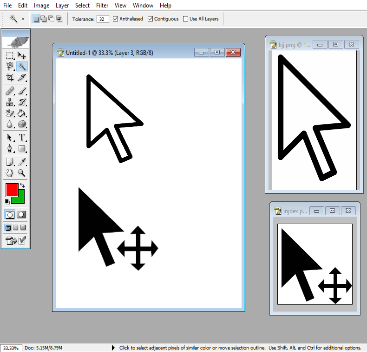 [Speaker Notes: পাঠ ঘোষনা।]
শিখন ফল
এই পাঠ শেষে শিক্ষার্থীরা ......
লেয়ার প্যালেটে থাম্বনেইল আইকন সনাক্ত করতে পারবে।
লেয়ারে অবজেক্ট তৈরি করতে পারবে।
টেক্সট লেয়ার তৈরি করে লিখতে পারবে ।
এক ফাইলের ছবি অন্য ফাইলে স্থানান্তরিত করতে পারবে।
এডোবি ফটোশপের উইন্ডো বা পর্দাতে ছবি খোলা আছে।
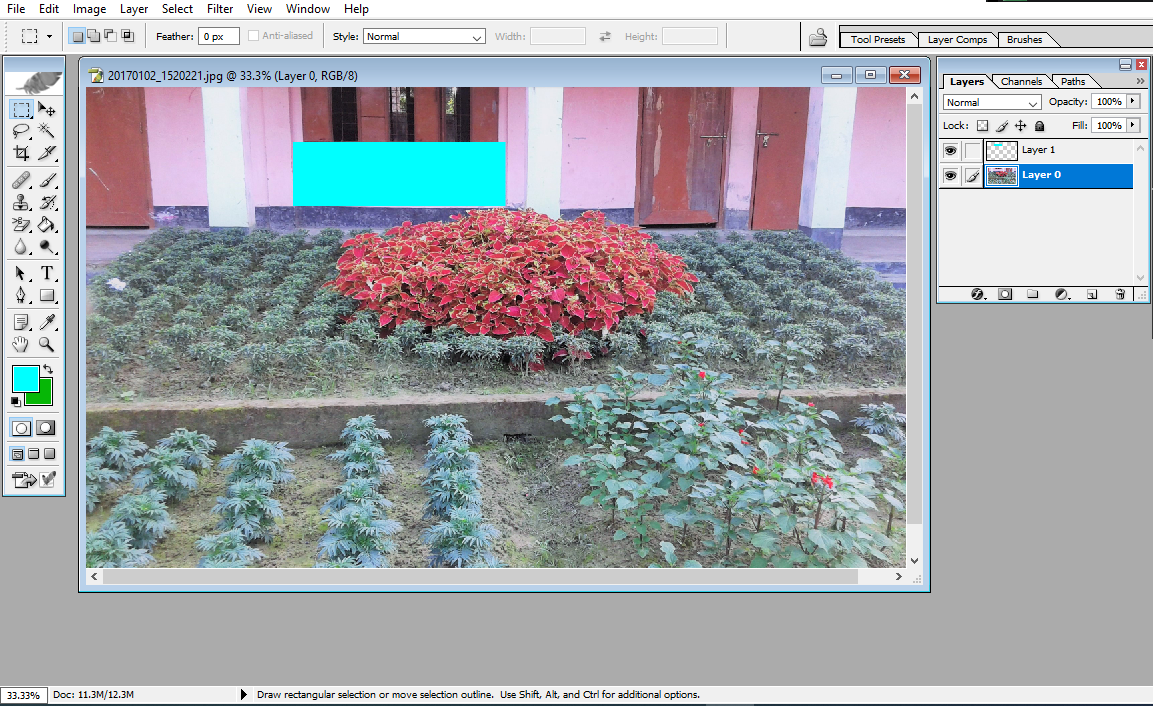 এটি হল উইন্ডো বা পর্দাতে যে ছবি আছে তার থাম্বনেইল।
একটি ছবি
[Speaker Notes: থাম্বনেইল পরিচিতি]
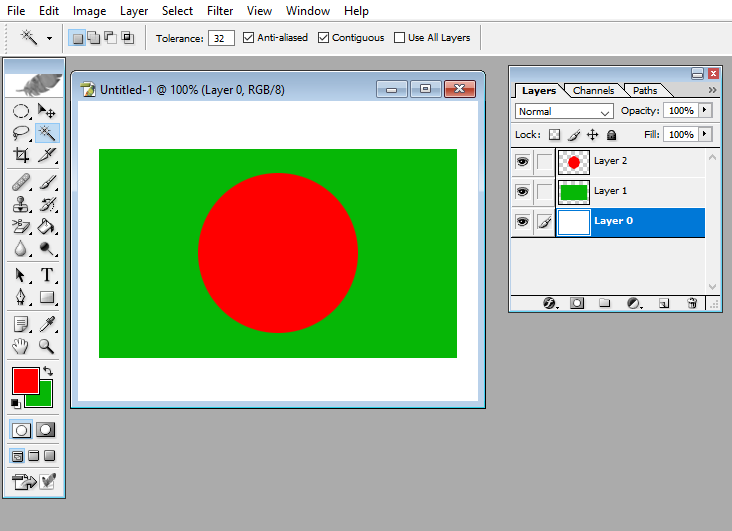 থাম্বনেইল
ছবি
থাম্বনেইল হল বড় ছবি ক্ষুদ্র সংস্করণ।
কোন লেয়ারে কোন ছবি আছে তা দেখে কাজ করা যায়।
এডোবি ফটোশপের উইন্ডো বা পর্দা
‡jqvi c¨v‡b‡j
3 wU †jqvi Av‡Q|
Rectangular Marquee Tool
সিলেক্ট করা হল।
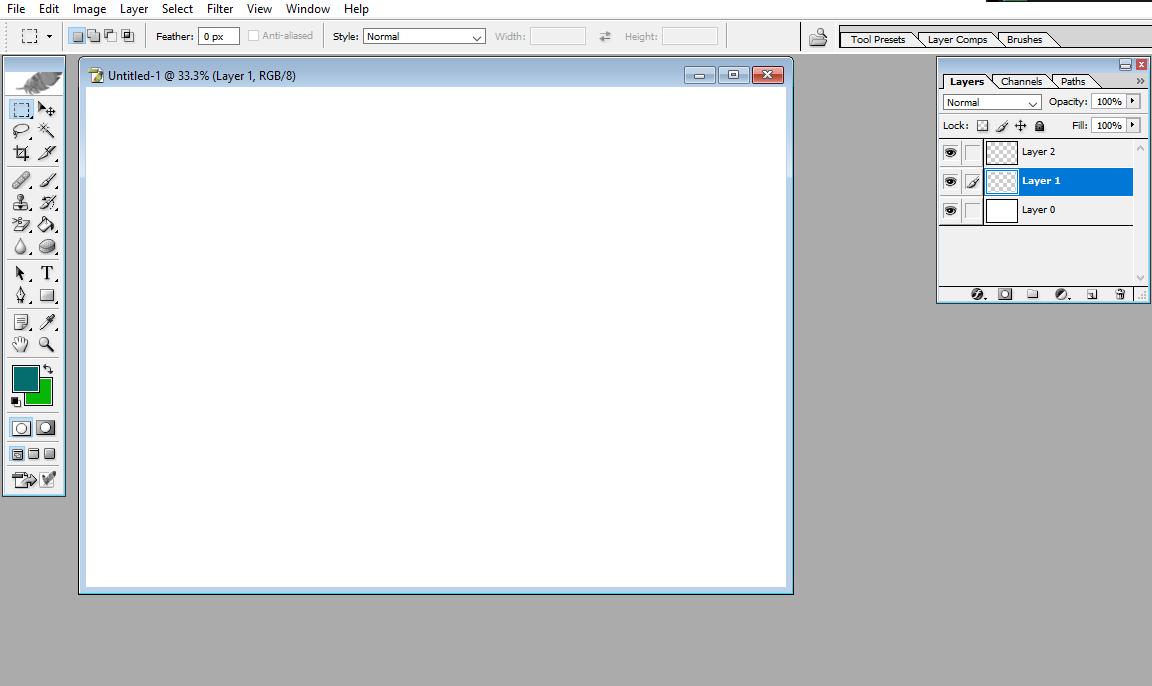 Layer 1
wm‡j± Kiv nj|
মাউস        Background এ ক্লিক করে ড্র্যাগ করলে একটি চতুর্ভুজ সিলেকশন তৈরি হবে।
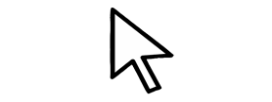 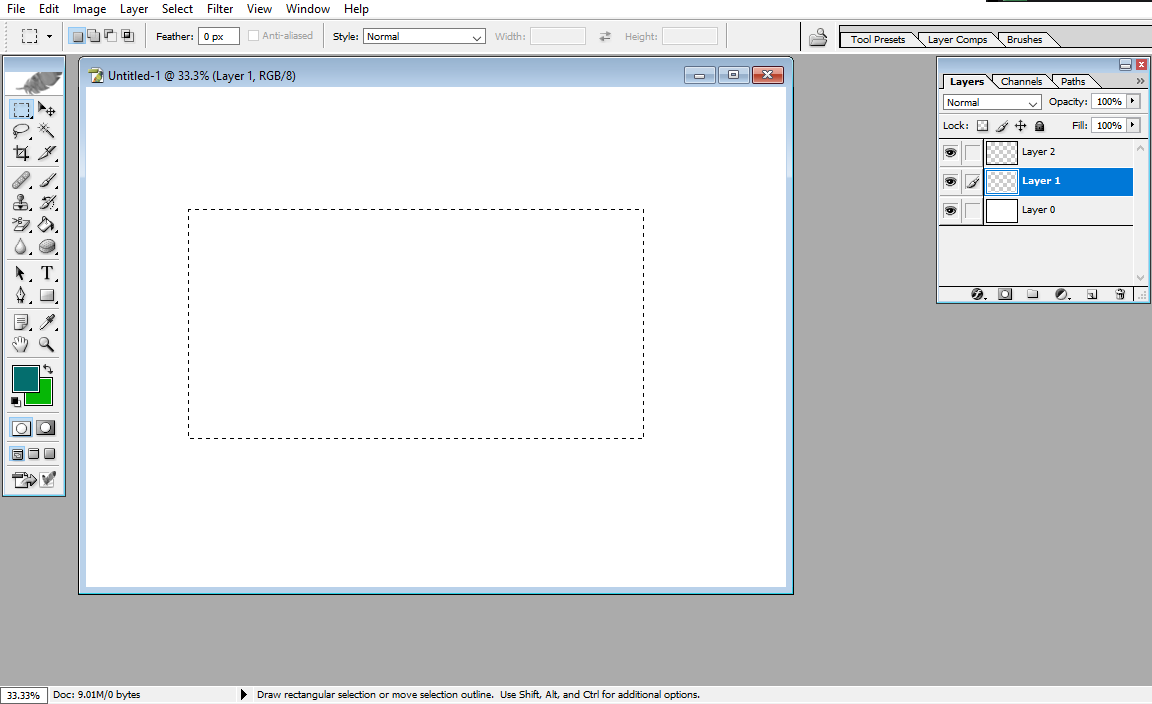 Background -এ একটি সিলেকশন তৈরি হয়েছে।
[Speaker Notes: লেয়ারে আয়তকার অবজেক্ট তৈরির পদ্ধতি আলোচনা।]
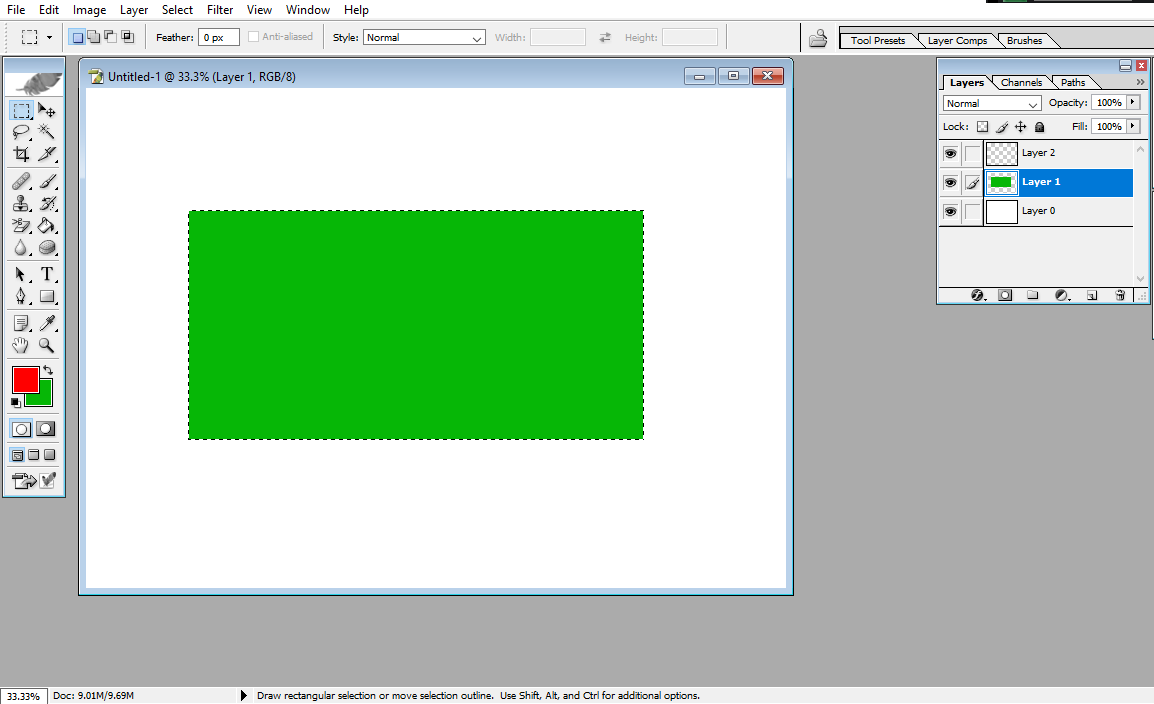 Background
Color
সবুজ সিলেক্ট করা আছে।
কীবোর্ড থেকে Backspace কী চাপলে সিলেকশনটি সবুজ রঙে পূর্ণ হবে।
[Speaker Notes: লেয়ারে আয়তকার অবজেক্ট তৈরির পদ্ধতি আলোচনা।]
Elliptical Marquee Tool 
সিলেক্ট করতে হবে।
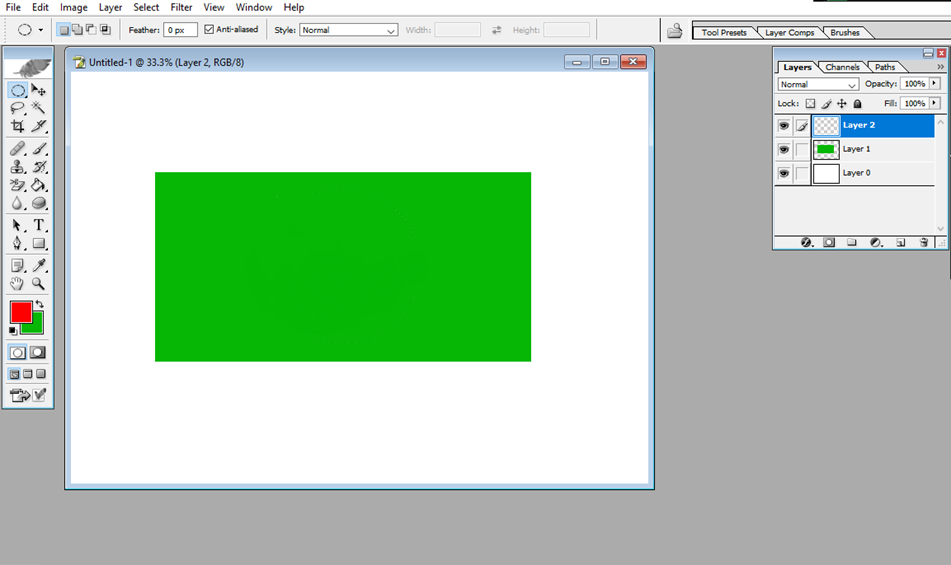 Layer 2
সিলেক্ট করে নিতে হবে।
মাউস     Background এ ক্লিক করে ড্র্যাগ করলে বৃত্তাকার সিলেকশন তৈরি হবে।
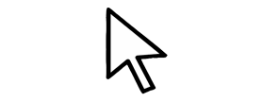 [Speaker Notes: লেয়ারে বৃত্তাকার অবজেক্ট তৈরির পদ্ধতি আলোচনা।]
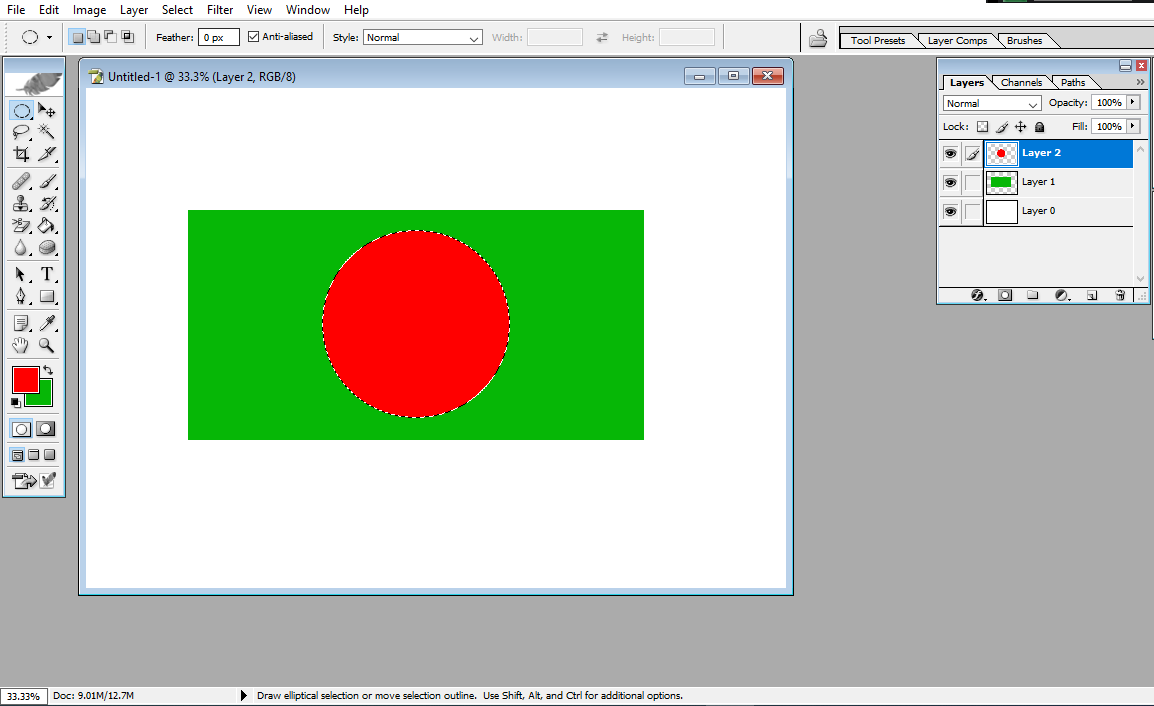 Foreground
Color
লাল সিলেক্ট করা আছে।
কী বোর্ড থেকে Alt কী চেপে ধরে Backspace কী চাপলে 
সিলেকশনটি লাল রঙে পূর্ণ হবে।
[Speaker Notes: লেয়ারে বৃত্তাকার অবজেক্ট তৈরির পদ্ধতি আলোচনা।]
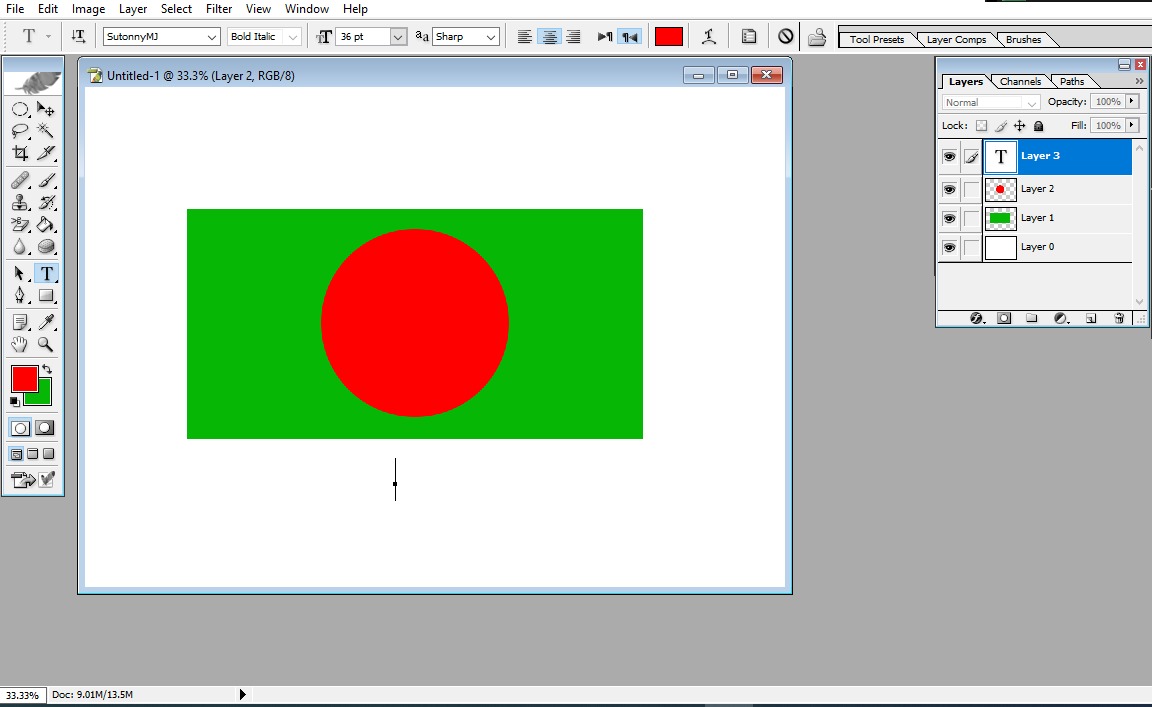 বাংলা লেখার জন্য SutonnyMJ ফ্রন্ট সিলেক্ট করতে হবে
Type Tool 
সিলেক্ট করতে হবে।
নতুন Layer 
তৈরি হবে।
মাউস Pointer       Background -এ এনে ক্লিক করলে একটি কার্সর আসবে।
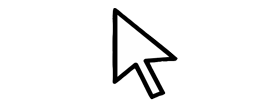 [Speaker Notes: লেয়ারে  টেক্সট লিখার পদ্ধতি আলোচনা।]
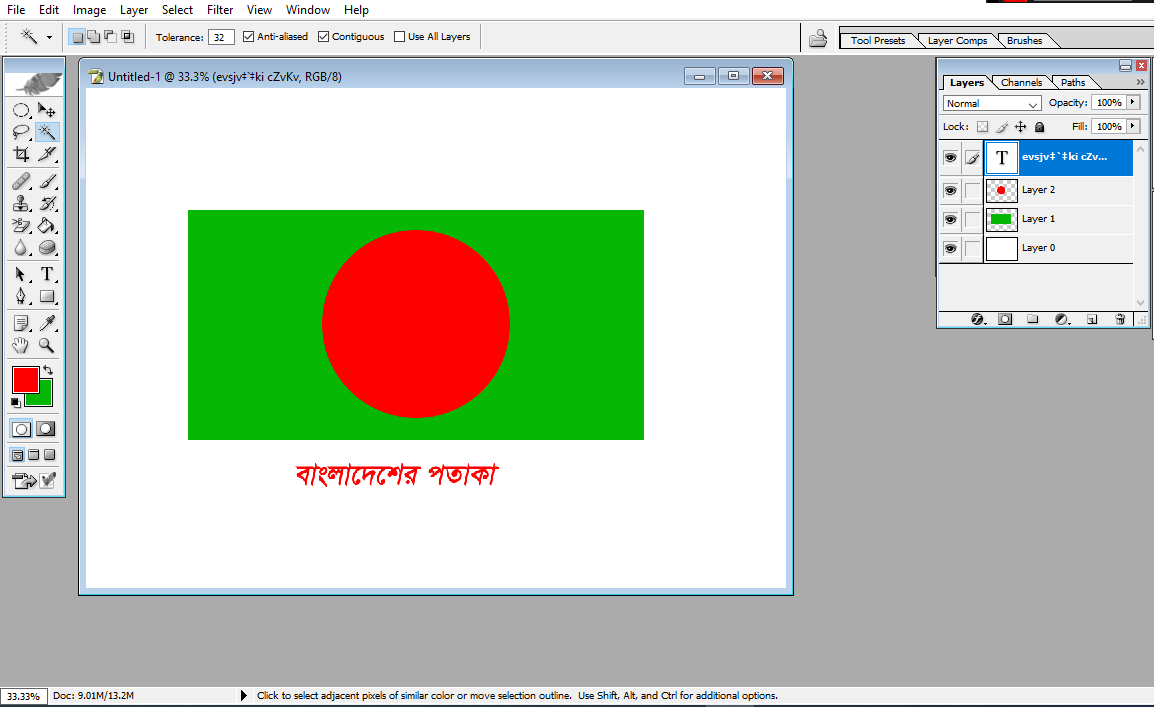 বাংলাদেশের পতাকা লিখা হল।
[Speaker Notes: লেয়ারে  টেক্সট লিখার পদ্ধতি আলোচনা।]
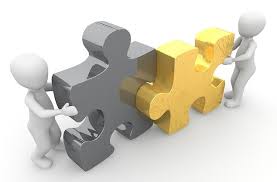 জোড়ায় কাজ  ৪ মিনিট
Rectangular Marquee Tool দিয়ে কি সিলেক্ট করা যায়?
Elliptical Marquee Tool দিয়ে কি সিলেক্ট করা যায়?
সিলেকশনের পর কীবোর্ডের Backspace  কী চাপলে কি হয়?
সিলেকশনের পর কীবোর্ডের Alt কী চেপে ধরে Backspace কী চাপলে কি হয়?
টেক্সট লিখতে কোন টুল সিলেক্ট করতে হয়?
Rectangular Marquee Tool দিয়ে কি সিলেক্ট করা যায়?
চতুর্ভুজ সিলেকশন করা যায়।
Elliptical Marquee Tool দিয়ে কি সিলেক্ট করা যায়?
বৃত্তাকার সিলেকশন করা যায়।
সিলেকশনের পর কীবোর্ডের Backspace  কী চাপলে কি হয়?
সিলেকশনটি Background Color -এ পূর্ণ হবে।
সিলেকশনের পর কীবোর্ডের Alt কী চেপে ধরে Backspace চাপলে কি হয়?
সিলেকশনটি Foreground Color -এ পূর্ণ হবে।
টেক্সট লিখতে কোন টুল সিলেক্ট করতে হয়?
Type Tool
[Speaker Notes: দলীয় কাজ প্রদান।]
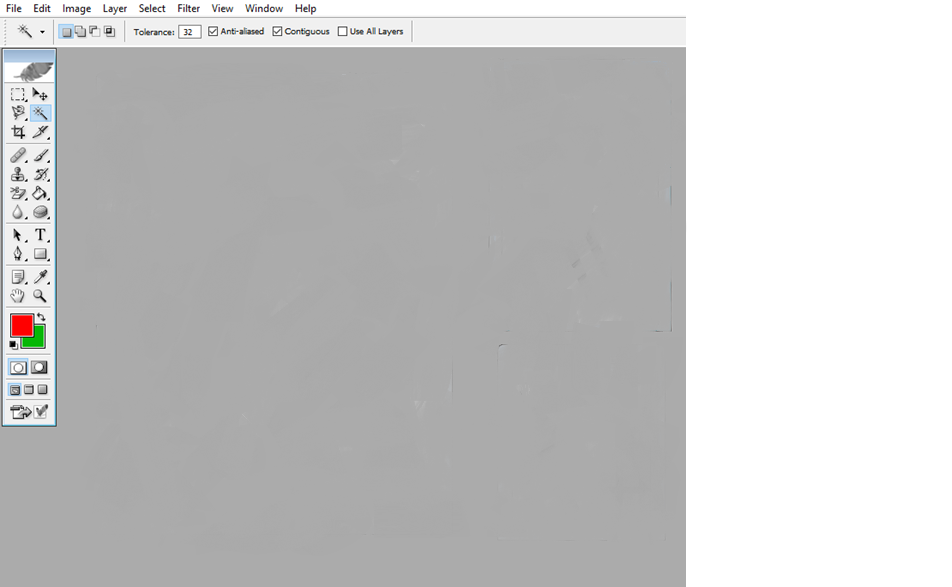 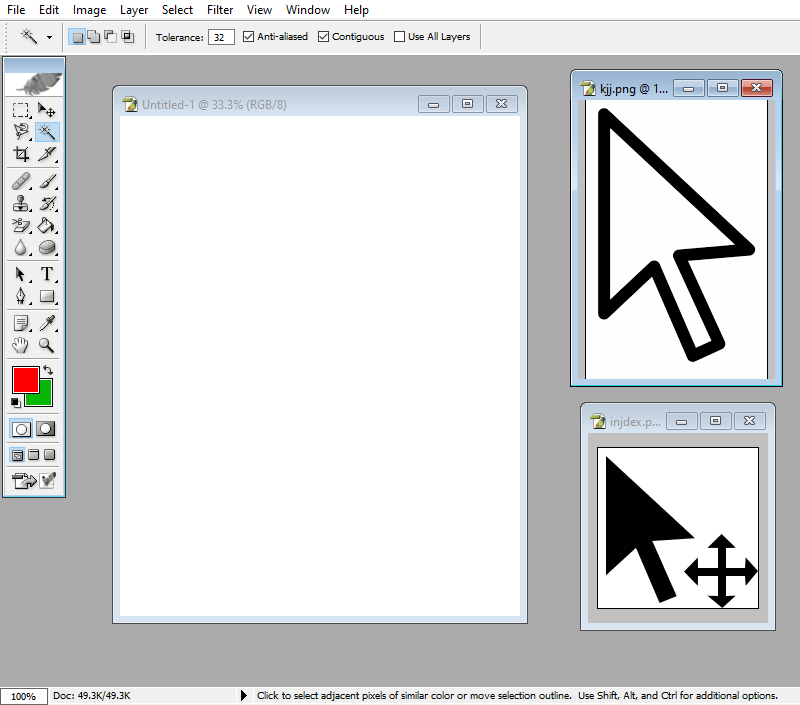 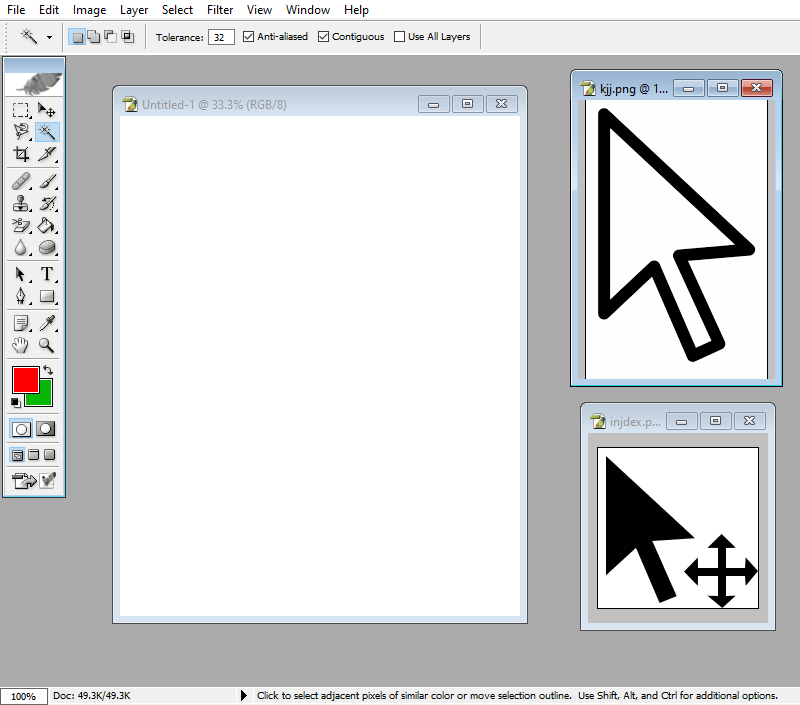 একটি সাদা Background যুক্ত ফাইল খোলা হল।
২ টি ছবি নেওয়া হল।
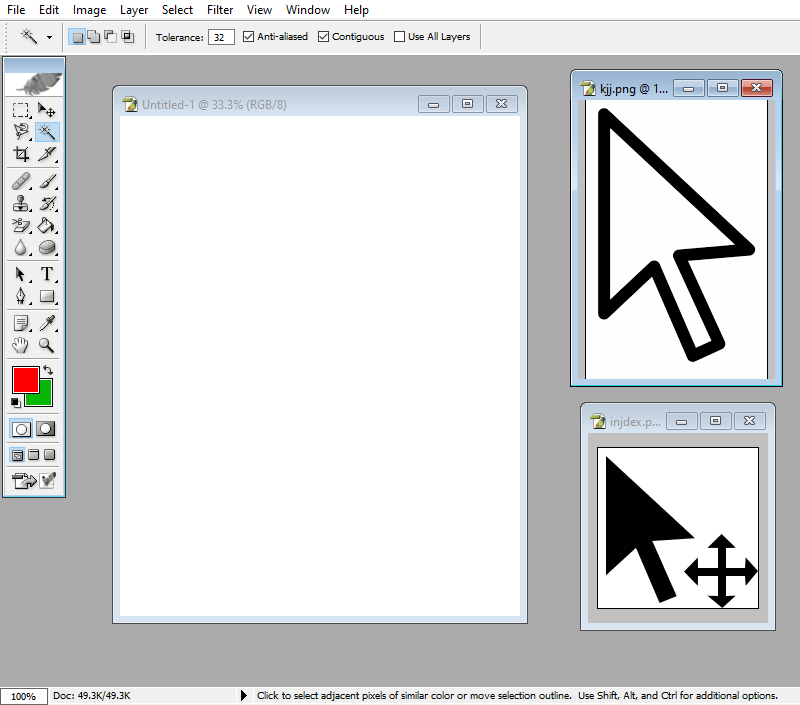 [Speaker Notes: ছবি এক ফাইল থেকে আরেক ফাইলে স্থানান্তর করার প্রক্রিয়া।]
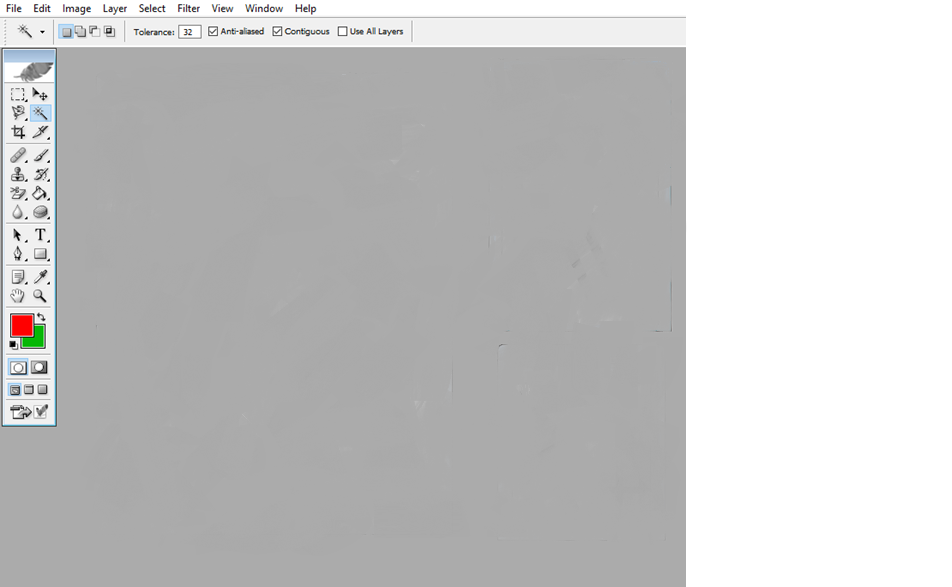 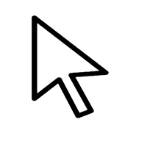 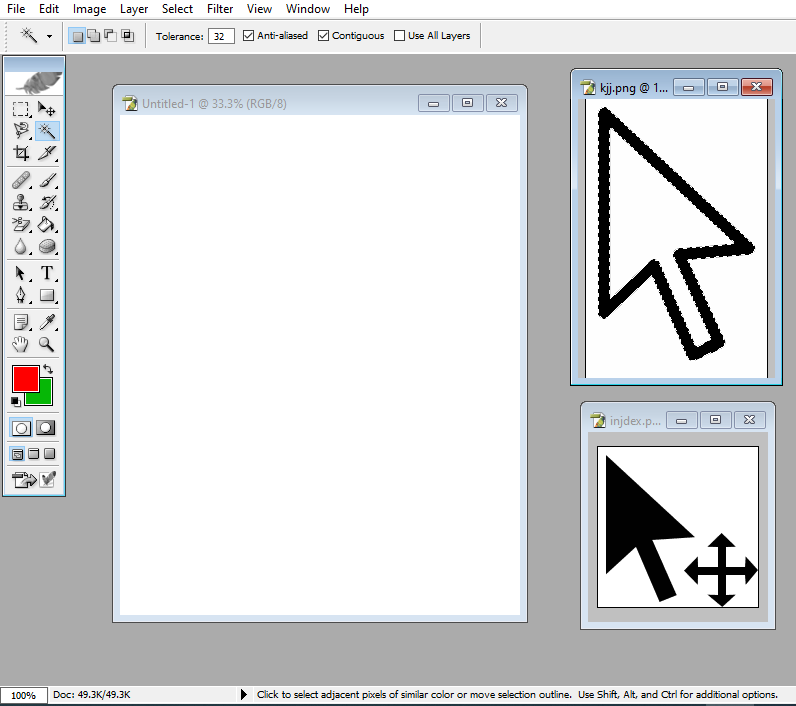 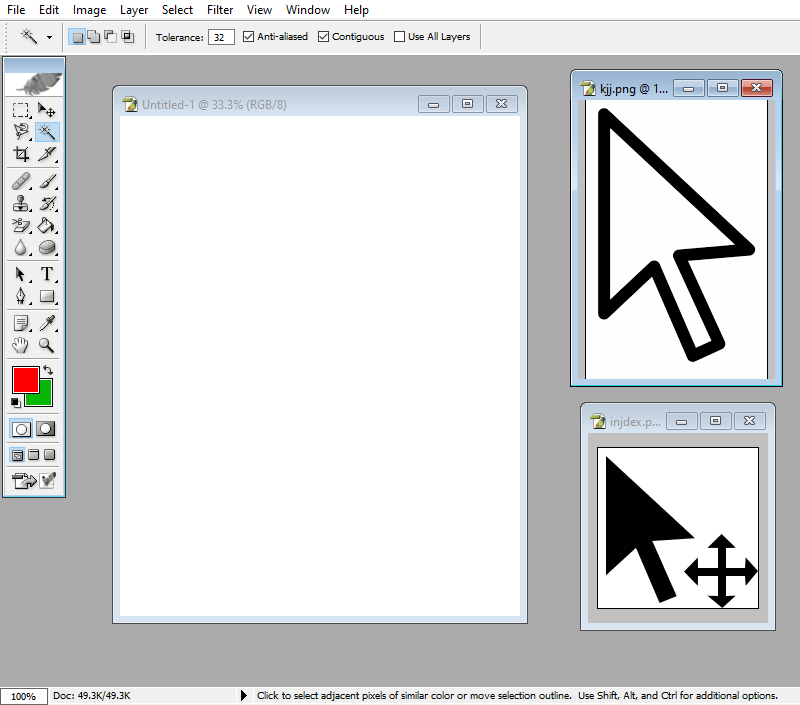 সিলেকশন টুল দিয়ে সিলেকশন করলে সিলেকশন অংশে ভাসমান রেখা আসবে।
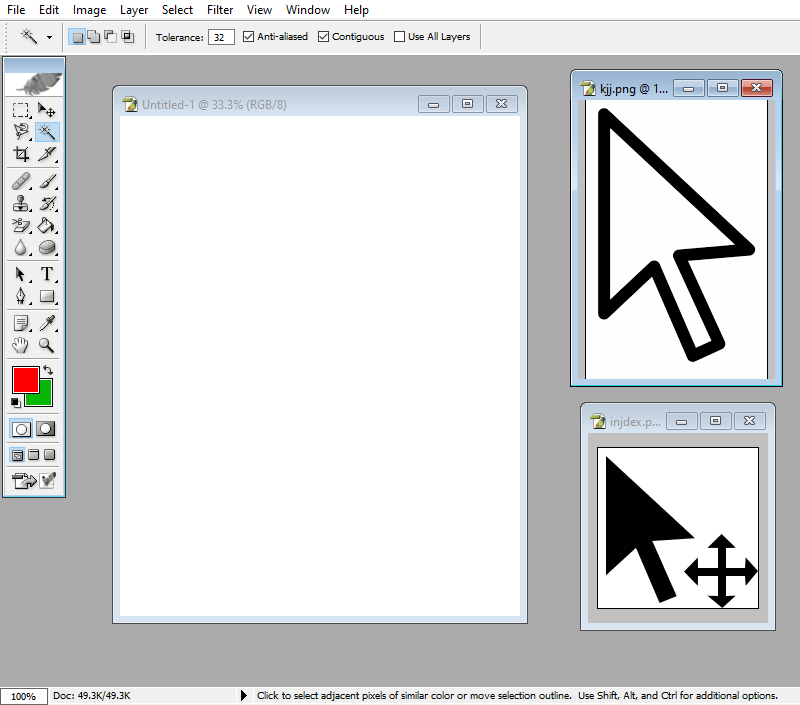 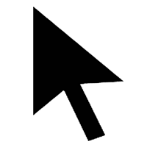 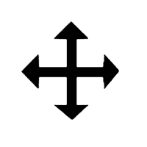 একটি করে ছবি সিলেকশন করে ভাসমান সিলেকশনের উপর ক্লিক করে
Alt কী চেপে ধরে ড্র্যাগ করে সাদা ফাইলে একটি করে ছবি আনতে হবে।
[Speaker Notes: ছবি এক ফাইল থেকে আরেক ফাইলে স্থানান্তর করার প্রক্রিয়া।]
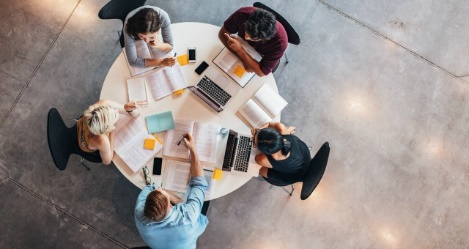 দলীয় কাজ  ৫ মিনিট
একটি সাদা Background যুক্ত ফাইলে 
ছবি স্থানান্তরির করার কৌশল বর্ণণা করা।
[Speaker Notes: দলীয় কাজ প্রদান।]
মূল্যায়ন (মৌখিক)  ৩ মিনিট
থাম্বনেইল কি?
বড় ছবি ক্ষুদ্র সংস্করণ।
Rectangular Marquee Tool দিয়ে কি সিলেক্ট করা যায়?
চতুর্ভূজ অবজেক্ট
Elliptical Marquee Tool দিয়ে কি সিলেক্ট করা যায়?
বৃত্তাকার
Type Tool
টেক্সট লিখতে কোন টুল সিলেক্ট করতে হয়?
সিলেক্টেড ছবি কিভাবে এক ফাইল থেকে অন্য ফাইলে নেওয়া যায়?
Alt কী চেপে ধরে ড্র্যাগ করে অন্য ফাইলে ছবি আনতে হবে।
[Speaker Notes: মৌখিক মূল্যায়ন।]
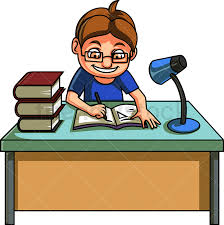 বাড়ীর কাজ
এডোবি ফটোশপের উইন্ডোতে একটি স্বচ্ছ Background যুক্ত ফাইল খোলার ধাপ সমূহ লিখে আনবে।